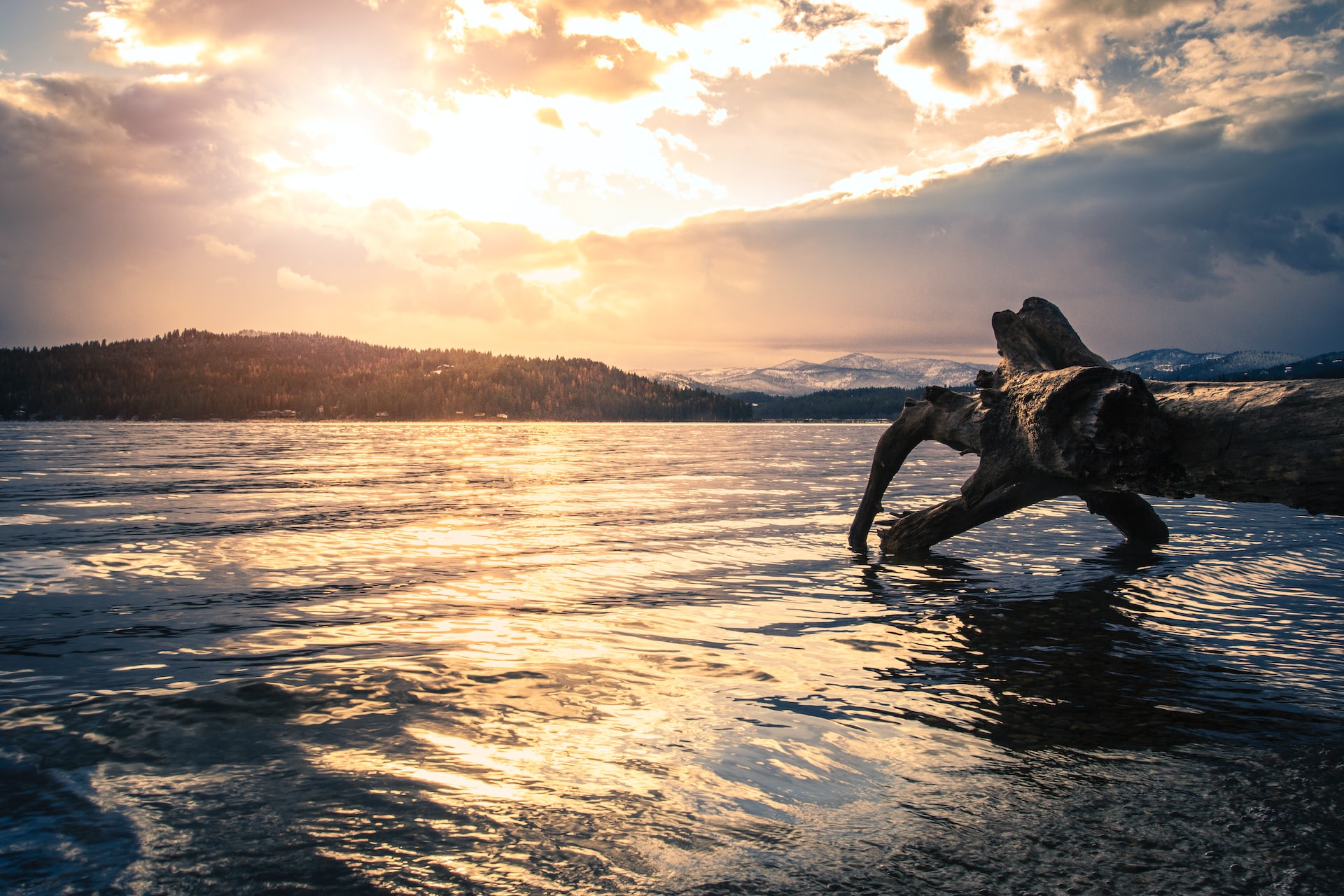 Change Liaison Communication Toolkit
May 2023
Toolkit Table of Contents
2
Human Capital 
Management (HCM) Glossary
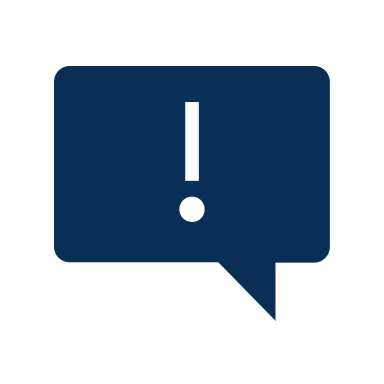 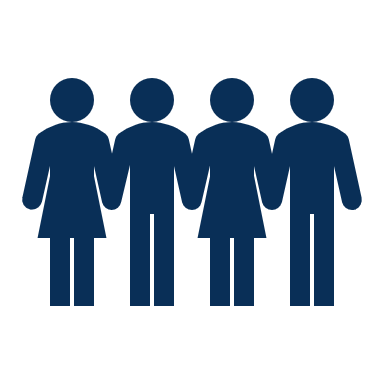 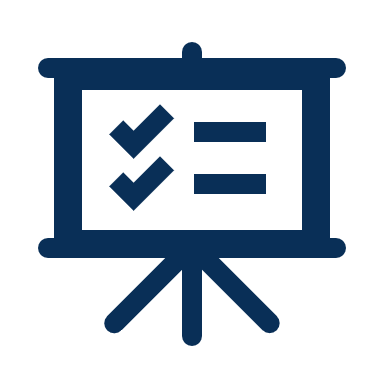 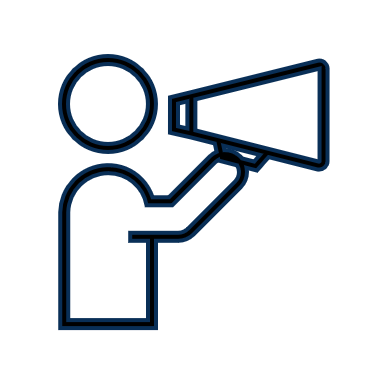 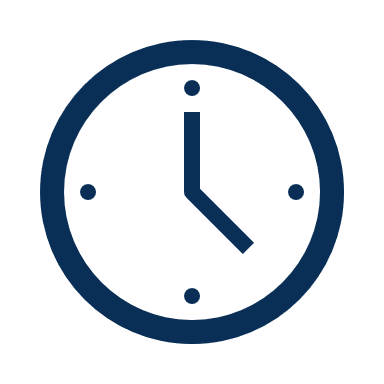 3
Human Capital Management (HCM) Glossary
The new Human Capital Management glossary provides the Luma term, the purpose, the module the term relates to, and the legacy equivalent.

This document can be found on the Service Desk Knowledge Base.
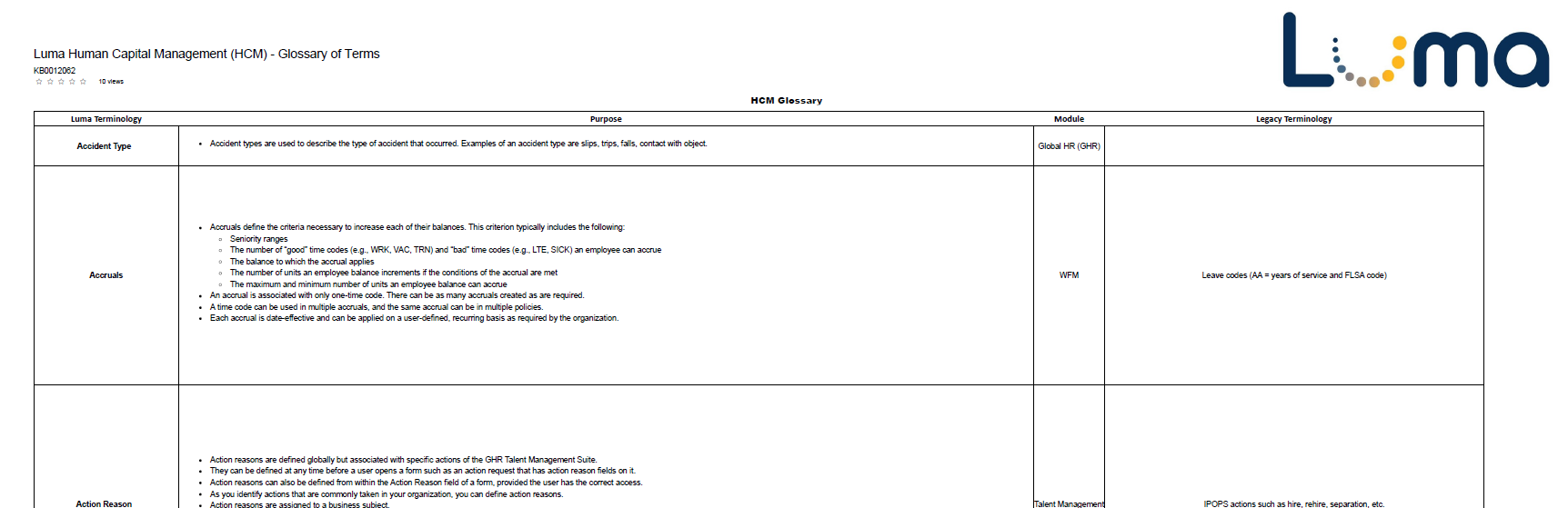 4
Frequently Asked Questions
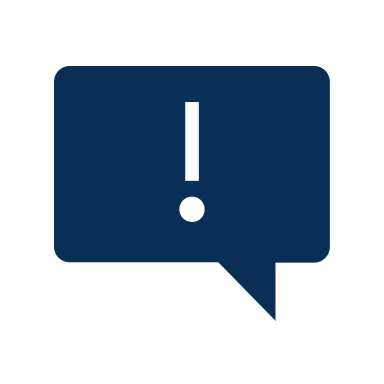 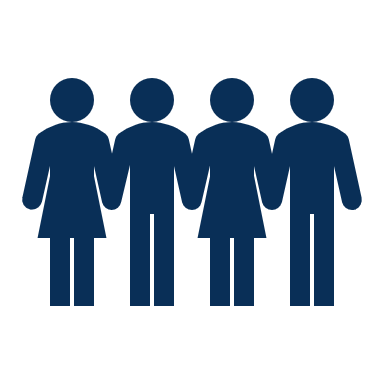 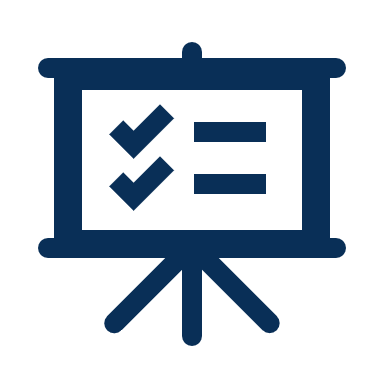 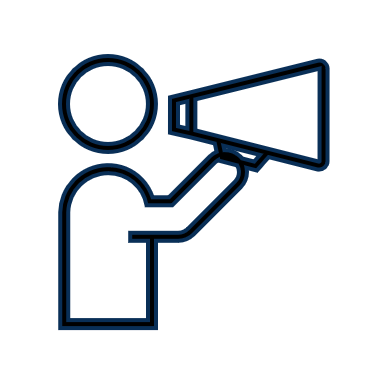 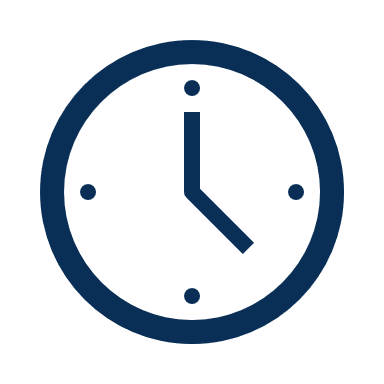 5
Frequently Asked Questions
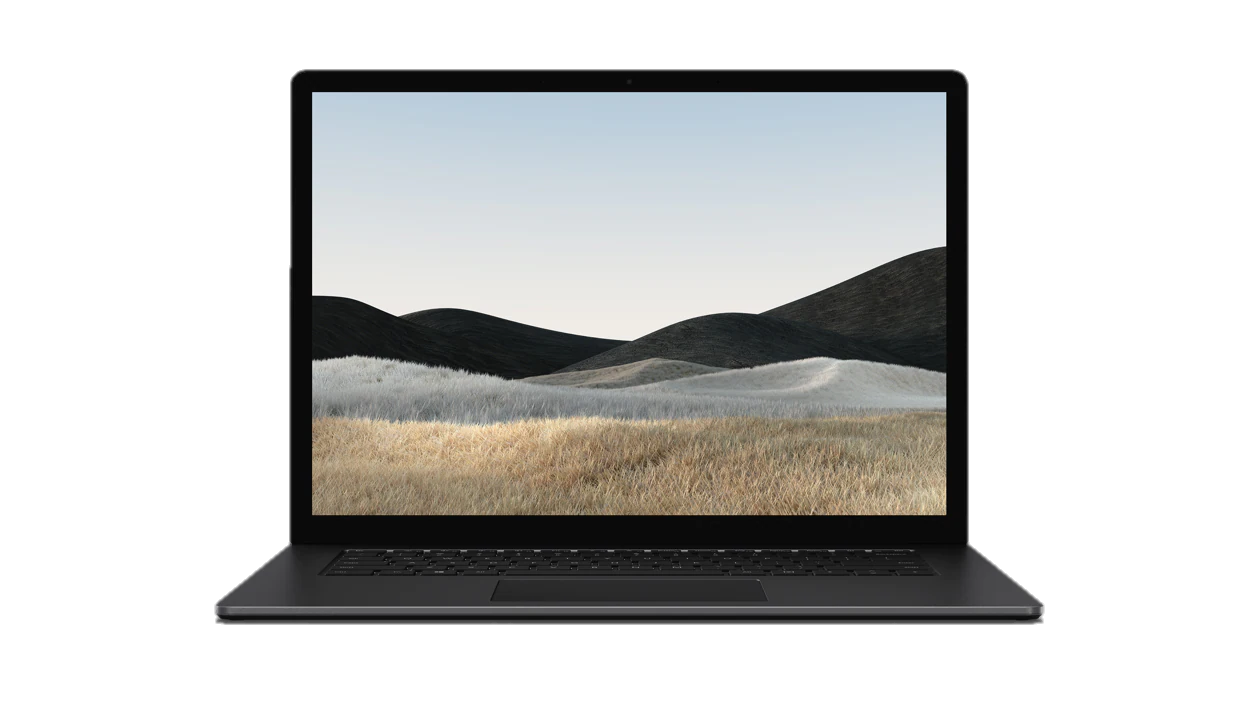 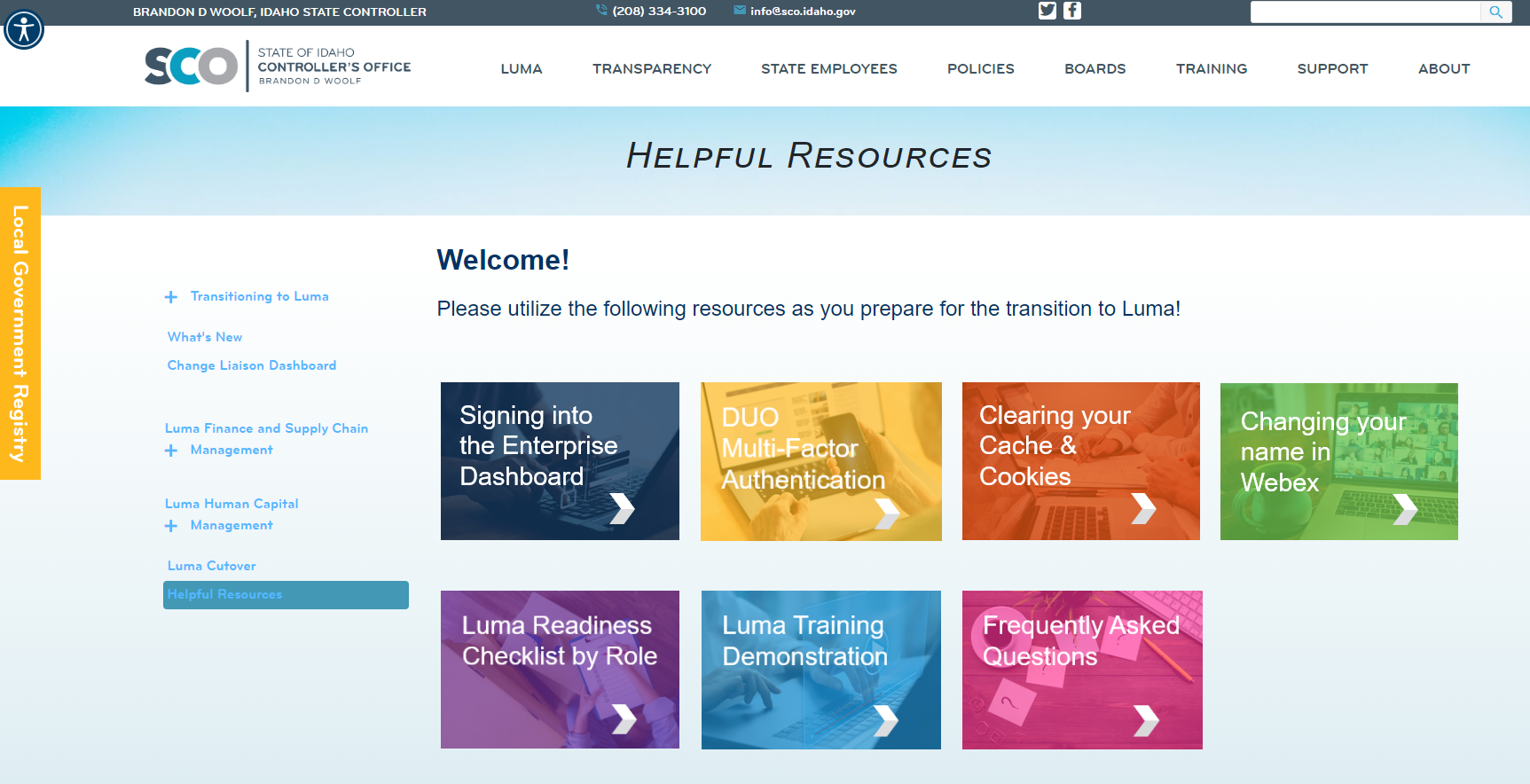 The Frequently Asked Questions document can be found on the Luma Helpful Resources page.
6
Training Resources Demo
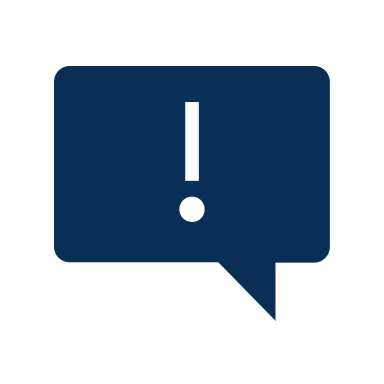 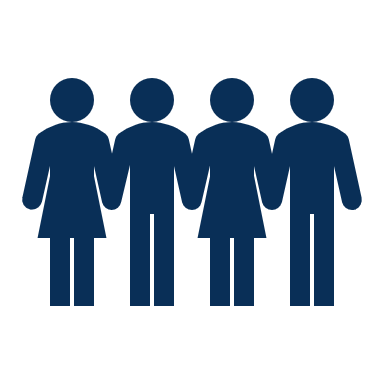 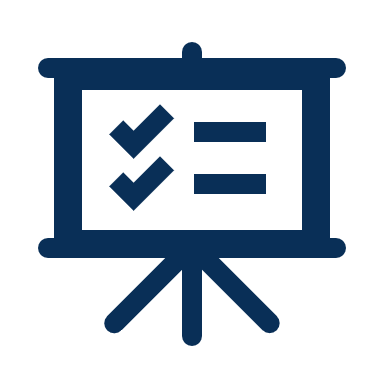 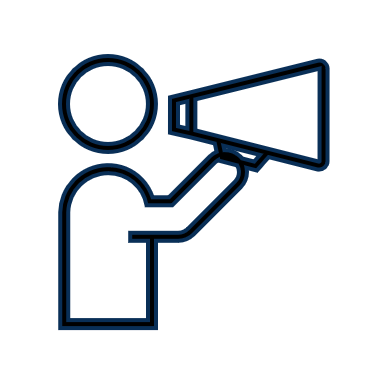 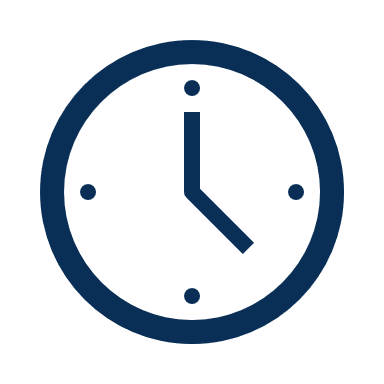 7
Luma Training 
Resources Demo
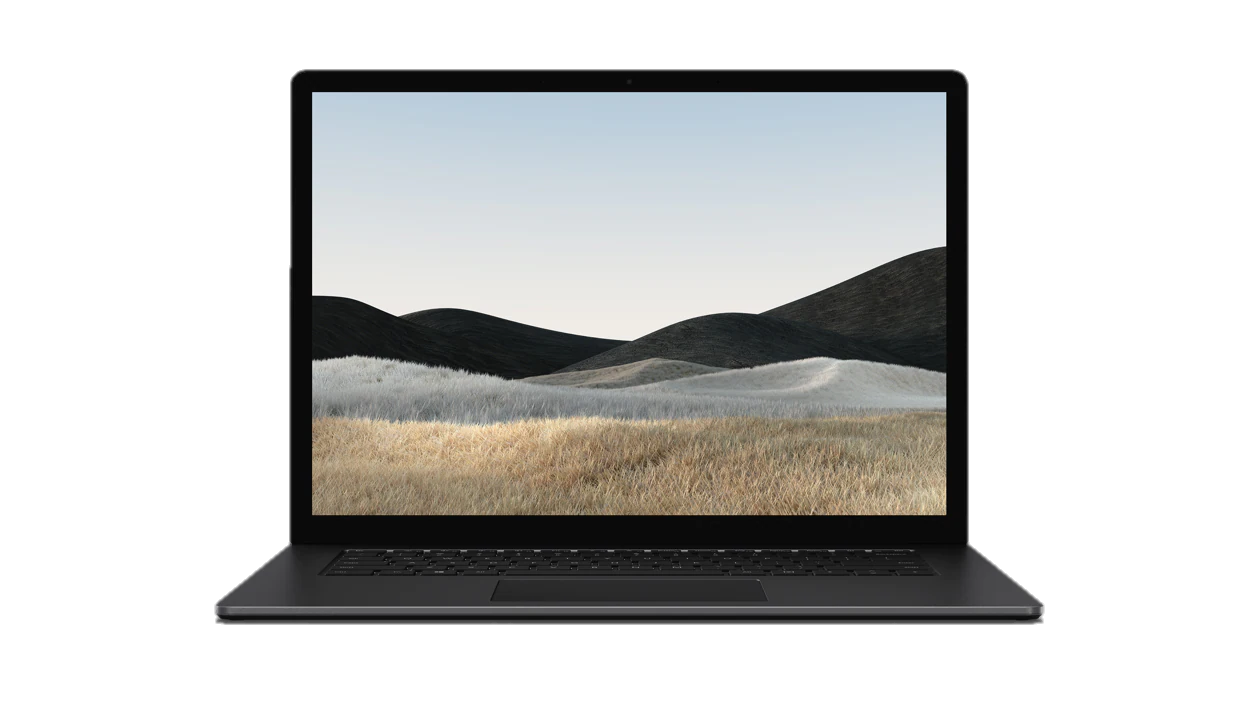 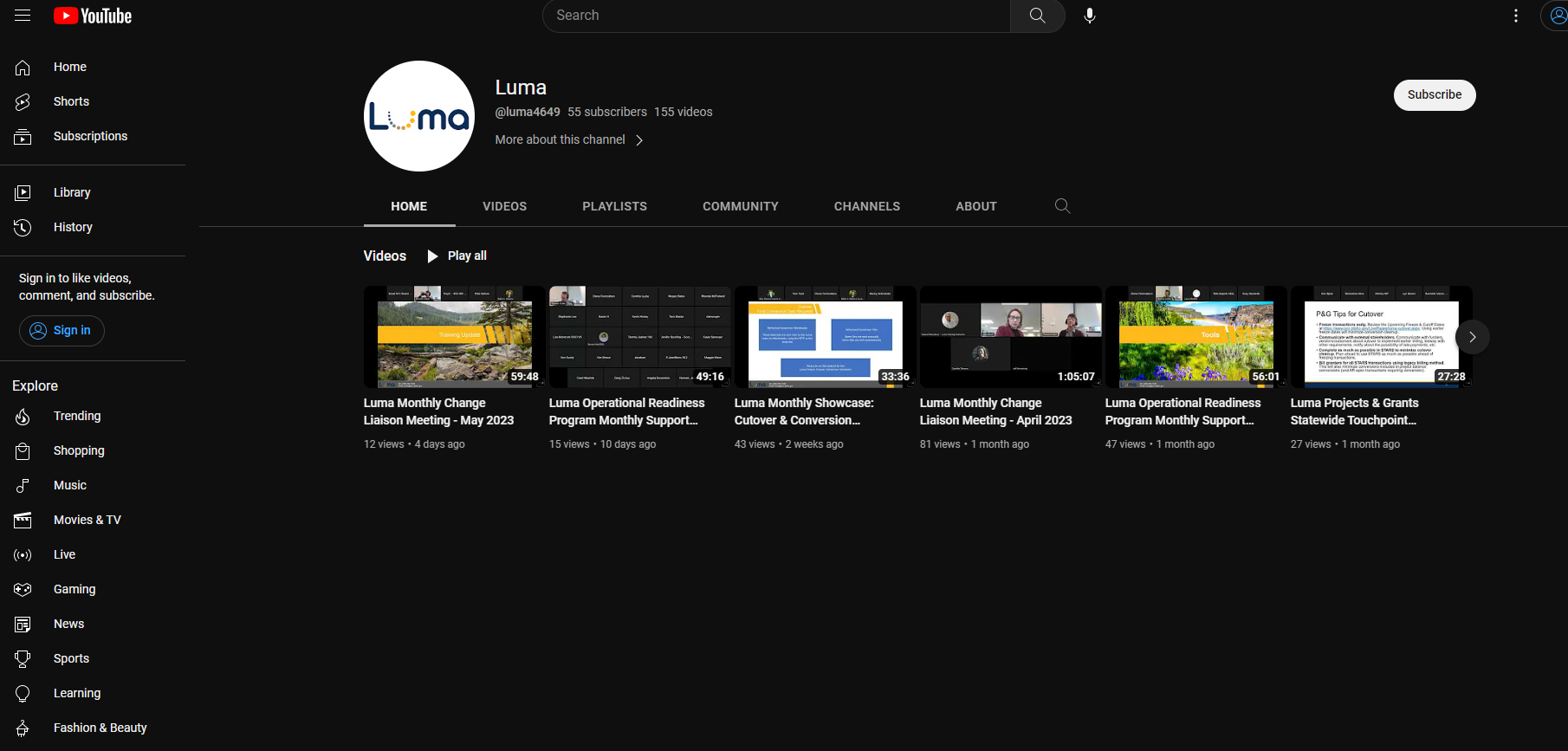 You can view this Training Demonstration on the Luma YouTube Channel found here.
12
Luma Showcase Timeline
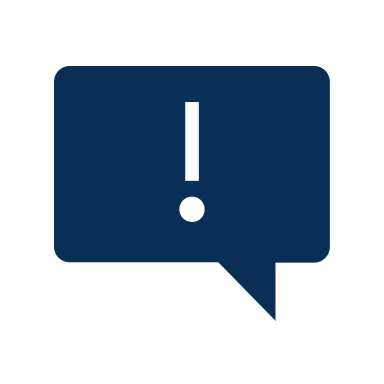 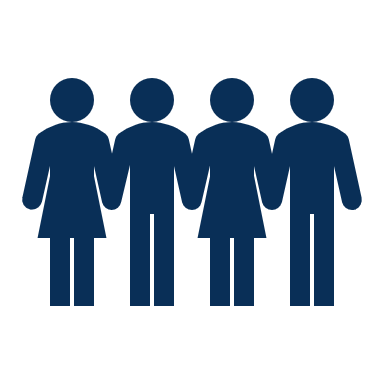 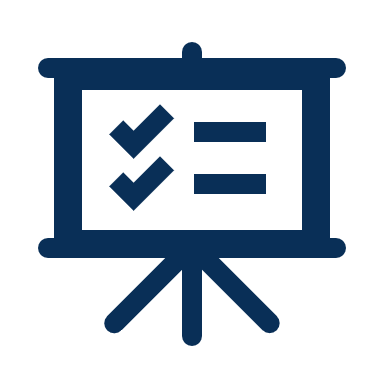 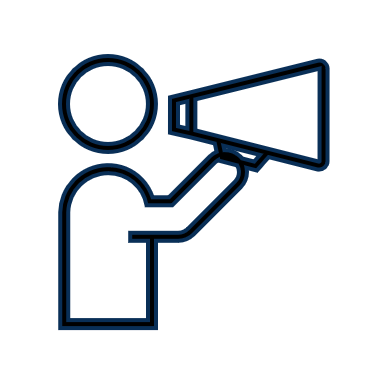 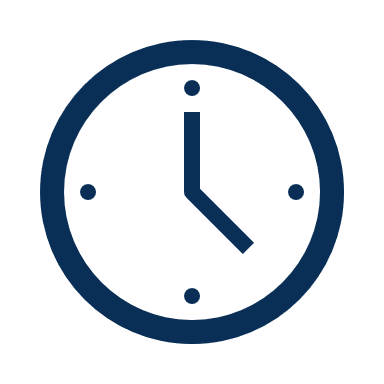 9
Luma Showcase Timeline
May
June
July
April
Cutover and Conversion Workbooks
Reports
Technology- Mingle (formerly Enterprise Dashboard) & Service Desk
Sustainment
MONTHLY TOPIC
SME
Cutover Team
CSC
Luma OCM
Sustainment Team
Address cutover freeze dates and procedures. 

Provide support in completing conversion workbooks.
Post go-live session to support the adoption of the Luma system.
Support agencies with report submissions.
Offer tutorial on how to access Mingle and Service Desk.
OBJECTIVES
5/17
TBD
4/19
TBD
DATE
Contact your Agency Advocate for meeting invitations.
10
ORP: May Resources and Activities
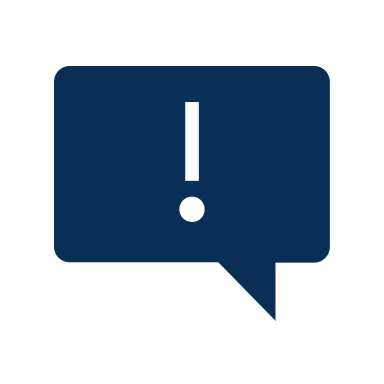 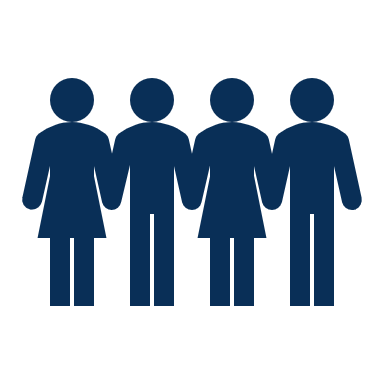 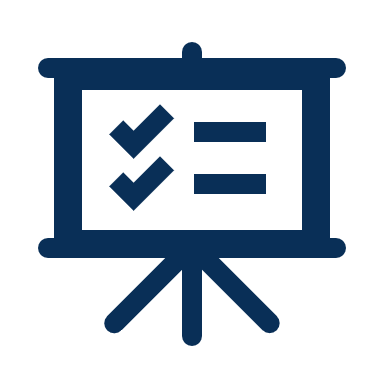 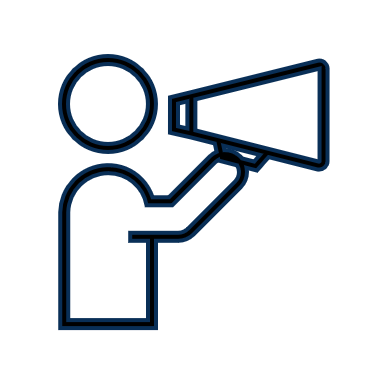 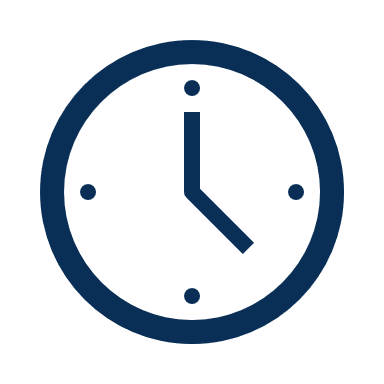 11
ORP: MAY Resources and Activities
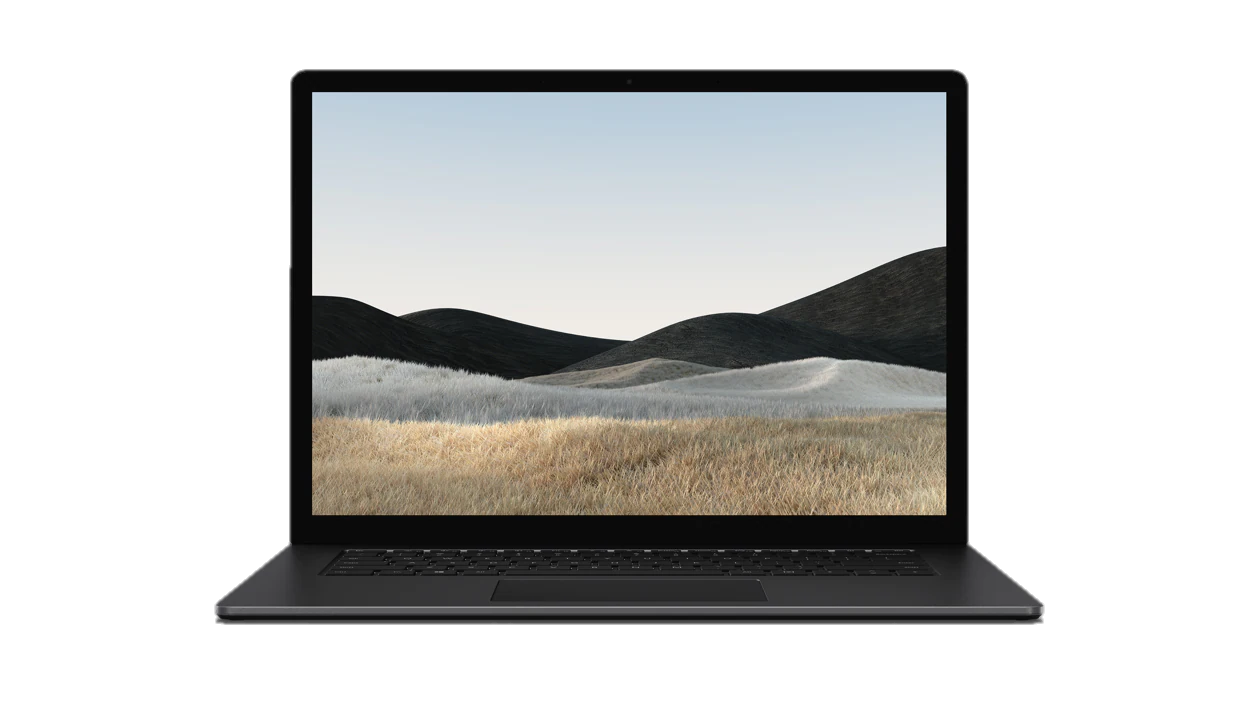 You can find the following resources on the Service Desk Tile in the Enterprise Dashboard:

Leadership Readiness Checklist for May/June

Readiness Checklist by Role

HCM Impact Statements – new information!

Monthly Support Session: 5/25 at 11:00 AM (invitations sent)
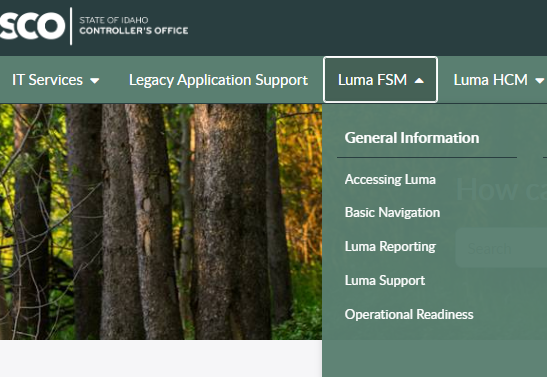 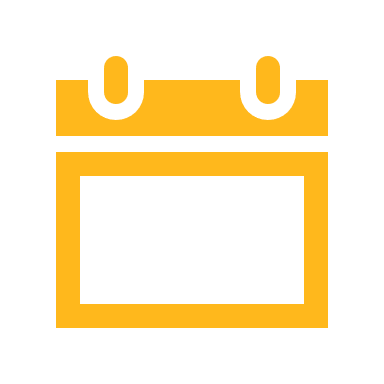 12
Supplier Portal Go-live
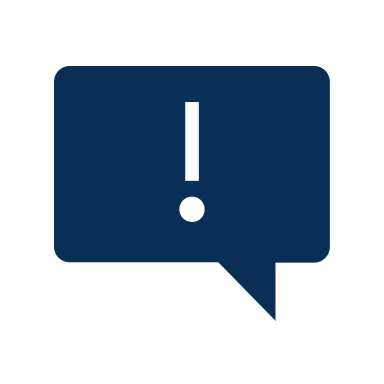 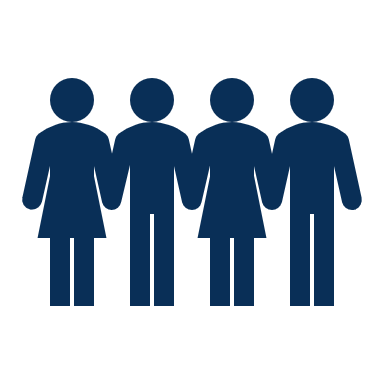 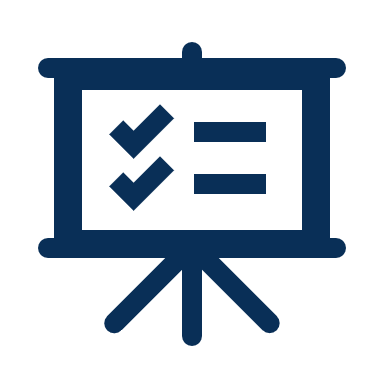 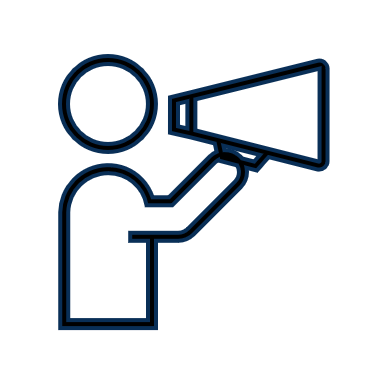 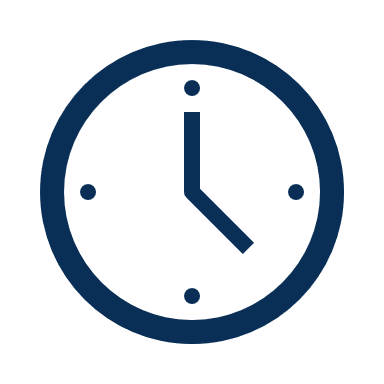 13
Supplier Portal Go-live
A document with more information about what this means for you can be found here!
We are excited to announce that a new Supplier Portal Powered by Luma is live! 
The Supplier Portal Powered by Luma will allow for the seamless integration of procurement and payment activities. Here are just a few exciting benefits to be aware of: 
Expedited vendor payments 
Greater visibility into invoices 
A single source for bidding opportunities posted by State agencies
We encourage Suppliers to register as soon as possible! Please note that if they are doing business with the State at this time, they may already have an account.
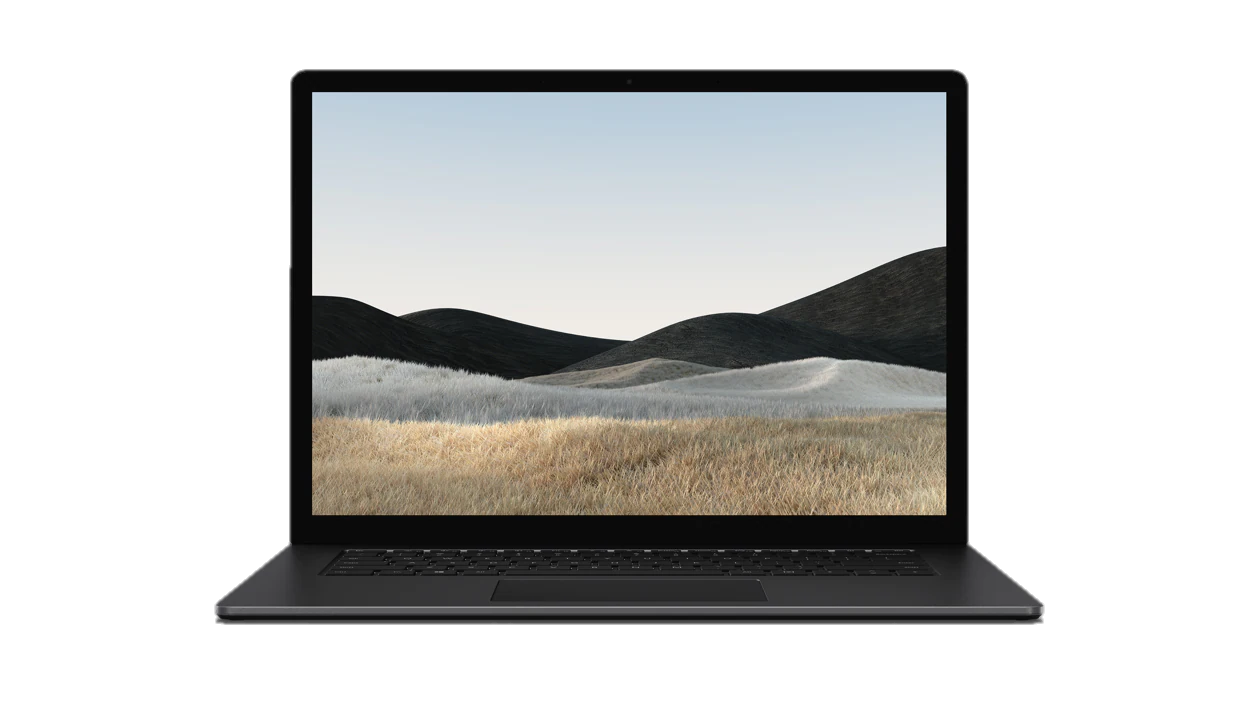 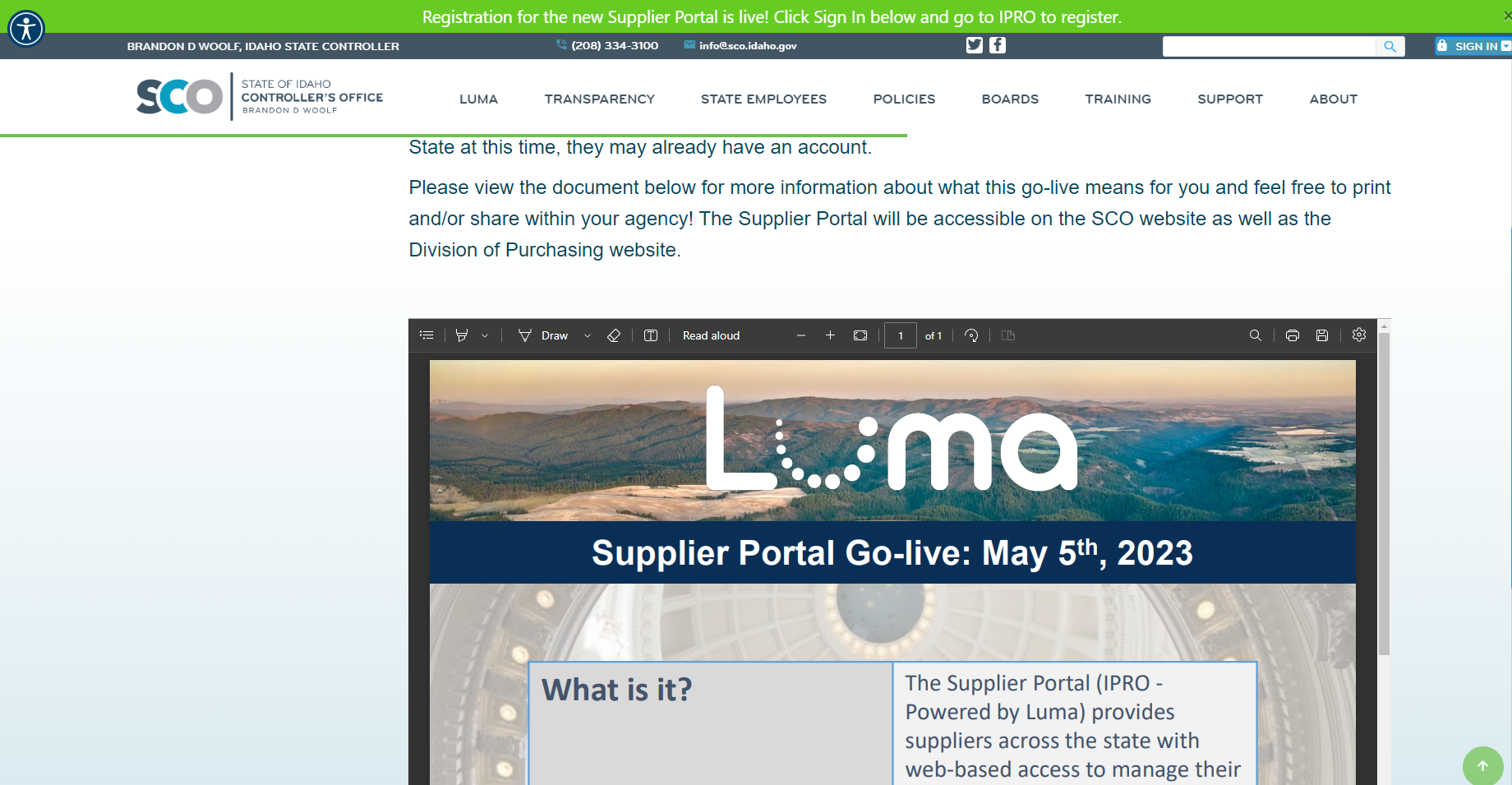 14
Toolkit Overview
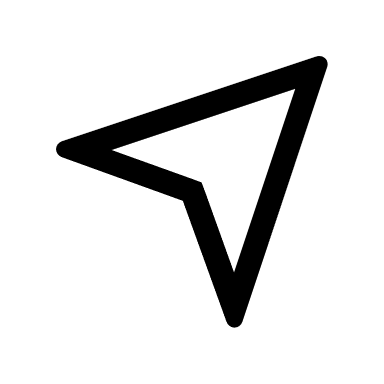 What is this communications toolkit?
This communications toolkit is a package of communications materials and resources (template emails, presentations, flyers, graphics, etc.) to help Change Liaisons communicate consistently about important topics. 
Why am I receiving this communications toolkit?
As each agency has unique communications practices and channels, you are encouraged to use the toolkit as it best fits your agency’s needs. We hope that this resource supports you in your role as a Change Liaison and helps champion Luma across the State.
How do I leverage this toolkit? 
Each item in the toolkit is accompanied with guidance on how to share messages with agency personnel. However, you know your agency best and we encourage you to customize the language provided in the tools. Also, consider how information is disseminated at your agency. Do you use Slack? Newsletters? A private website? Any channel that facilitates employee awareness of Luma is appropriate.
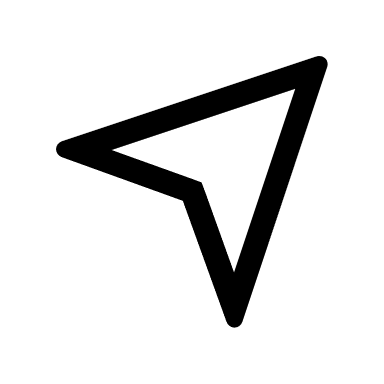 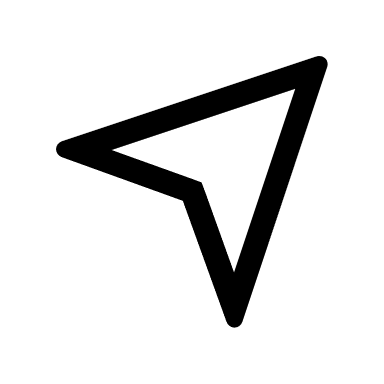 15
About Each Tool: How to Use
Each item in this toolkit is preceded by this table, which provides guidance on how to use the tool.
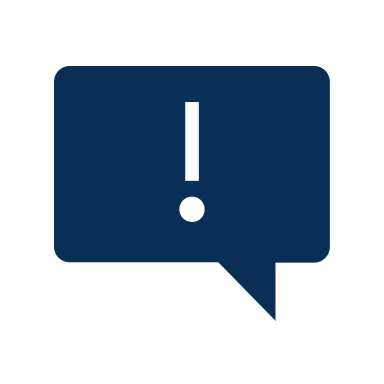 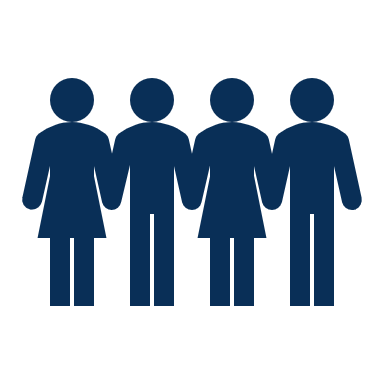 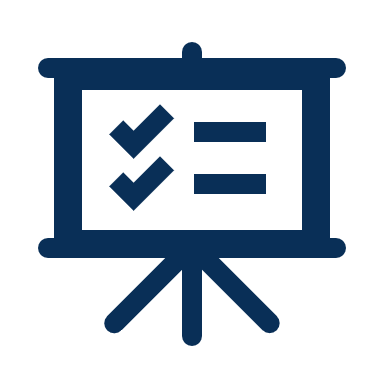 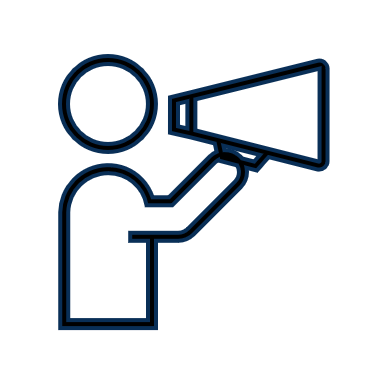 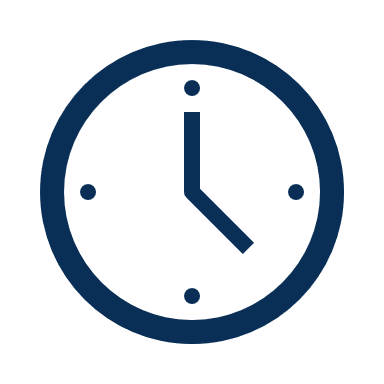 16
Share your feedback!
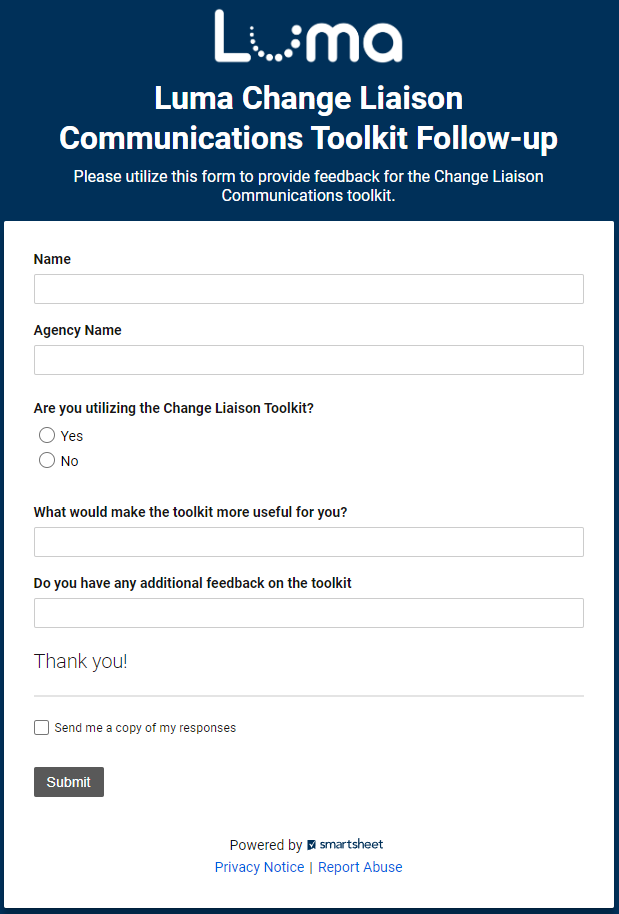 Let us know what you think of the toolkit!

Share your feedback on the easy-to-complete form anytime.

Access the form online here.
17
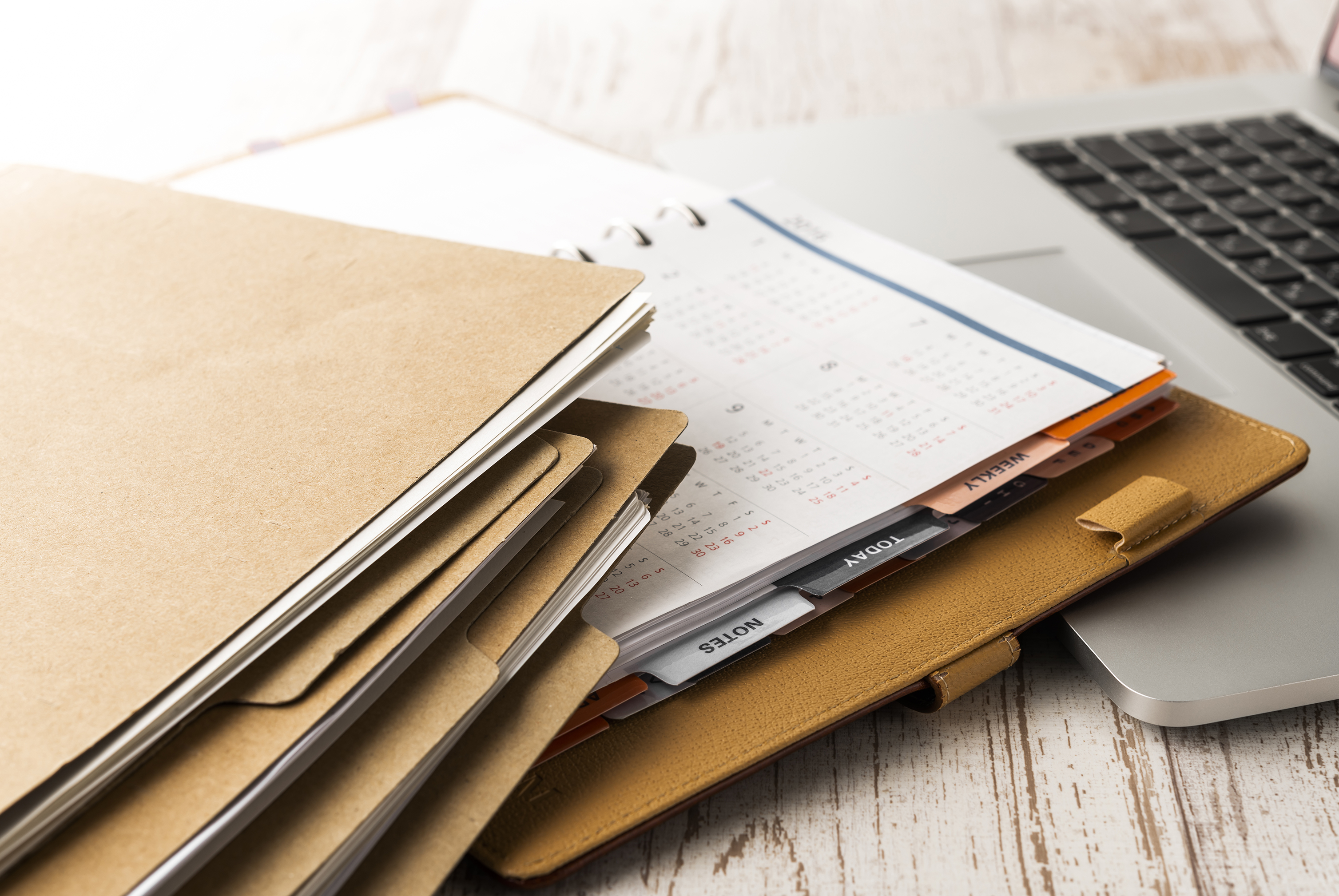 Resources
Have questions? Please contact or access the following:
Krystal Griffith
kgriffith@sco.idaho.gov
208-332-8861
Chris Lehosit
clehosit@sco.idaho.gov
208-332-8887
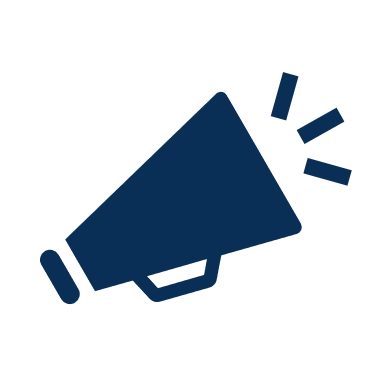 Agency Advocate – our Agency Advocates sit within the State Controller’s Office and are dedicated to a subset of agencies. They’re here to support you and your staff as we cross the finish line to Go-Live.
Elijah Stearns
estearns@sco.idaho.gov
208-332-8871
Danielle Stevens
dstevens@sco.idaho.gov
208-332-8868
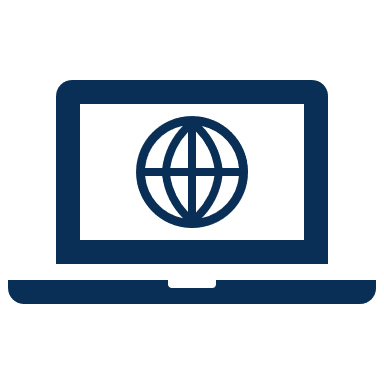 Revisit Existing Communication Channels – familiarize yourself with information already available about the Luma Project by visiting the Luma Website and the Luma YouTube Page.
18
Terminology and Acronyms
The following is a list of terminology and acronyms you will see in Luma Project communications and their meaning:
19